উপস্থিত সকলকে স্বাগতম
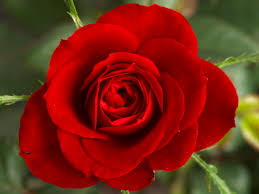 শিক্ষক পরিচিতিঃ-
মোঃ নূরুন্নবী হোসাইন
সহকারী শিক্ষক (কম্পিউটার)
বিন্দান উচ্চ বিদ্যালয়
গাজীপুর সদর, গাজীপূর।
মোবাইল নং—
০১৭১৭-০৭৯৪৯২
বিষয়ঃ তথ্য ও যোগাযোগ প্রযুক্তি
শ্রেণিঃ ৯ম ও ১০ম
অধ্যায়ঃ 3য় (আমার শিক্ষায় ইন্টারনেট) 
সময়ঃ ৪৫ মিনিট
চিত্র গুলো লক্ষ্য করঃ-
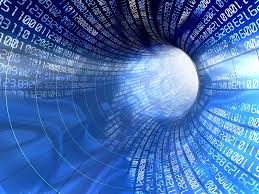 আমাদের আজকের পাঠ শিরোনামঃ
আমার শিক্ষায় ইন্টারনেট
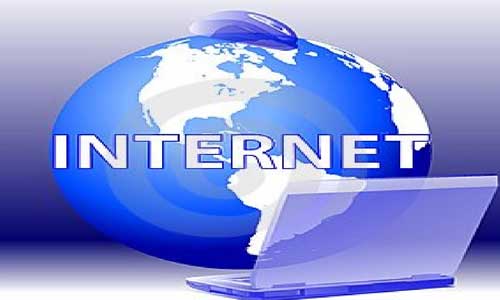 শিখণ ফল - এ পাঠ শেষে শিক্ষার্থীরা
ডিজিটাল কনটেন্ট কি,তা বলতে পারবে। 
কনটেন্টের ধারনা ব্যাখ্যা করতে পারবে।
শিক্ষার ক্ষেত্রে ইন্টারনেটের গুরুত্ব ব্যাখ্যা করতে পারবে।
ক্যারিয়ার গঠনে আইসিটির গুরুত্ব ব্যাখ্যা করতে পারবে।
সংক্ষিপ্ত বর্ণনা
ডিজিটাল কনটেন্টঃ কোন তথ্য আধেয় বা কনটেন্ট যদি ডিজিটাল উপাত্ত আকারে বিরাজ করে প্রকাশিত হয় কিংবা প্রেরিত গৃহিত হয় সেটিই হবে ডিজিটাল কনটেন্ট। 
ডিজিটাল কনটেন্ট কম্পিউটারের ফাইল আকারে অথবা ডিজিটাল পদ্ধতিতে সম্প্রচারিত হতে পারে। লিখিত তথ্য ছবি শব্দ কিংবা ভিডিও সব ধরনের ডিজিটাল কনটেন্ট হতে পারে।
ডিজিটাল কনটেন্টের প্রকারভেদঃ
ডিজিটাল মাধ্যমে প্রকাশিত যে কোনো তথ্য, ছবি, শব্দ, কিংবা সবই ডিজিটাল কনটেন্ট।
ডিজিটাল কনটেন্টকে  চার ভাগে ভাগ করা হয়েছে-
টেকস্ট বা লিখিত কনটেন্টঃ এখানে লিখিত তথ্যের পরিমান বেশি। সব ধরনের লিখিত তথ্য এই ধারার কনটেন্ট। 
ছবিঃ সব ধরনের ছবি, ক্যামেরায় তোলা বা হাতে আকাঁ , অংকন, কার্টুন, গ্রাফিক্স, এনিমেটেড ইত্যাদি।
ভিডিও  এনিমেশনঃ বর্তমানে মোবাইল ফোনেও ভিডিও ব্যবস্থা থাকায় ভিডিও কনটেন্টের পরিমান বাড়ছে।
 শব্দ বা অডিওঃ শব্দ বা অডিও আকারের সকল কনটেন্টই এই প্রকারের কনটেন্টের অন্তর্ভূক্ত।
শিক্ষাক্ষেত্রে ইন্টারনেটঃ
শিক্ষাক্ষেত্রে ইন্টারনেট এক যুগান্তকারী অধ্যায়। পৃথিবীতে এক বর ধরনের পরিবর্তন এনে দিয়েছে এই ইন্টারনেট। কোনো ছাত্র ছাত্রী লেখা পড়ার কোনো তথ্য খুজে না পেলে সে ইন্টারনেট থেকে কোনো বা কোনো ভাবে সে পেয়ে যাবে।
বিদ্যালয়ে ছাত্র ছাত্রীর ফলাফল তেয়ারী করতে বর্তমানে ইন্টারনেট ব্যবহার করা হচ্ছে। এছাড়া শিক্ষণীয় অনেক বিষয় ইন্টারনেটে পাওয়া যায়।
গণিতের অত্যন্ত চমৎকার সাইট রয়েছে যেখানে গণিতের যে কোনো প্রশ্নের উত্তর খুজে পাওয়া যায়। বিজ্ঞানের পরীক্ষা নিরীক্ষা হাতে- কলমে দেখার জন্য সাইট রয়েছে। 
মোট কথা আমরা বলতে পারি , ইন্টারনেটে শিক্ষার একটা বিশাল জগত এখনো অনাবিষ্কৃত রয়ে গেছে।
ক্যারিয়ার গঠনে আইসিটির গুরুত্বঃ
ভবিষ্যতে আইসিটিবিহীন একটি দিনও কল্পনা করা সম্ভব না। নিজের ক্যারিয়ারের ক্ষেত্রে তা আইসিটিতে দক্ষতা উন্নয়নের জন্য নিজেকে যথেষ্ট সচেতন হতে হবে। 
সাধারন অফিস সফটওয়্যার ব্যবহার ইন্টারনেট, ই-মেইল সামাজিক যোগাযোগের মাধ্যমসহ প্রায় সব কিছুতেই প্রাথমিক ধারনা না থাকলে আগামীতে কোথাও চাকরী পাওয়া কঠিন হবে।
এ কম্পিউটারে যে কত শত কাজ আছে তা কল্পনাতীত।
ক্যারিয়ার গঠনে আইসিটির গুরুত্বঃ
কম্পিউটার, ইন্টারনেট, মোবাইল, কল সেন্টার ইত্যাদি সবই এর অন্তর্ভূক্ত। 
বিশ্বের বিভিন্ন দেশের মতো বাংলাদেশেও প্রোগ্রামিং এ সম্ভাবনার দ্বার দিন দিন উন্মচিত  হচ্ছে। সব কিছুই এখন কম্পিউটারাওজড হচ্ছে। 
বর্তমানে ফ্রিল্যান্সিং সাইটে আমাদের দেশের ভালো প্রোগ্রামাররা দেশে বসেই গুগল মাইক্রোসফট ইনটেল ফেসবুকের মতো বিশ্বক্ষ্যাত কোম্পানী গুলোর কাজ করতে পারছে।
ক্যারিয়ার গঠনে আইসিটির গুরুত্বঃ
পেশা হিসেবে  প্রোগ্রামিং এর আলাদা একটি গুরুত্ব আছে। কারণ বিভিন্ন প্রতিযোগিতার মাধ্যমে নিজেকে প্রমাণ করার অনেক সুযোগ এখানে রয়েছে। 
তথ্য ও যোগাযোগ প্রযুক্তিতে কাজ করার রয়েছে আরও সুযোগ। এতে কোনো অফিসে না গিয়েই কাজ করার সুযোগ রয়েছে।
ফ্রিল্যান্সের কাজ করার জন্য ধের্যের প্রয়োজন হয়। এ ক্ষেত্রে যোগাযোগের জন্য  ইংরেজী ভাষায় ভাল দক্ষতা থাকলেই চলে।
মুল্যায়ণ
১। কনটেন্ট কি?
২। শিক্ষাক্ষেত্রে ইন্টারনেট কিভাবে সাহায্য করে?
৩। ক্যারিয়ার কি?
৪। ক্যারিয়ার গঠনে আইসিটি কিভাবে মুখ্য ভূমিকা পালন করে? ব্যাখ্যা কর।
বাড়ীর কাজঃ-
১। ডিজিটাল কনটেন্ট কত প্রকার ও কিকি?
২। শিক্ষাক্ষেত্রে ইন্টারনেটের গুরুত্ব ব্যাখ্যা কর।
৩। আইসিটি ব্যবহারে একজন কর্মীকে কিভাবে আরও দক্ষ কর্মী করে তুলতে পারে?
৪। ক্যারিয়ার গঠনে আইসিটির ভূমিকা বিশ্লেষন কর।
সহযোগিতার জন্য সবাইকে ধন্যবাদ